DAC SPURIOUS
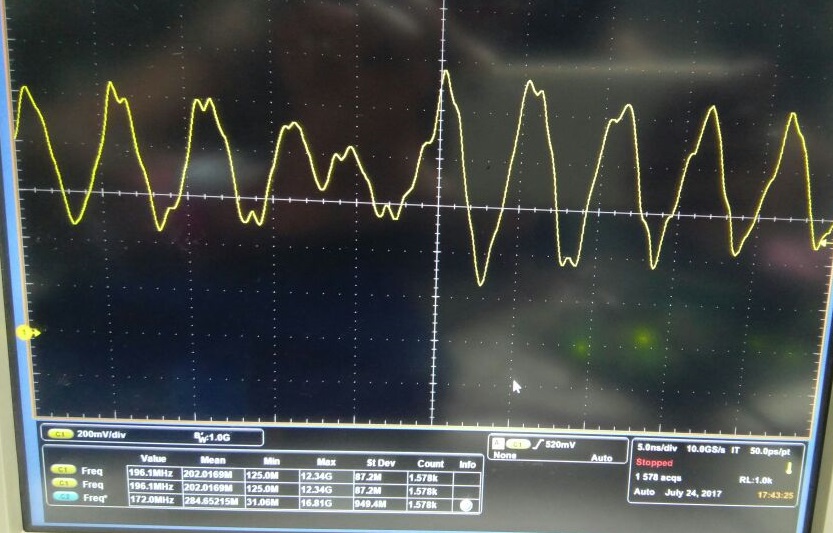 CODE=F
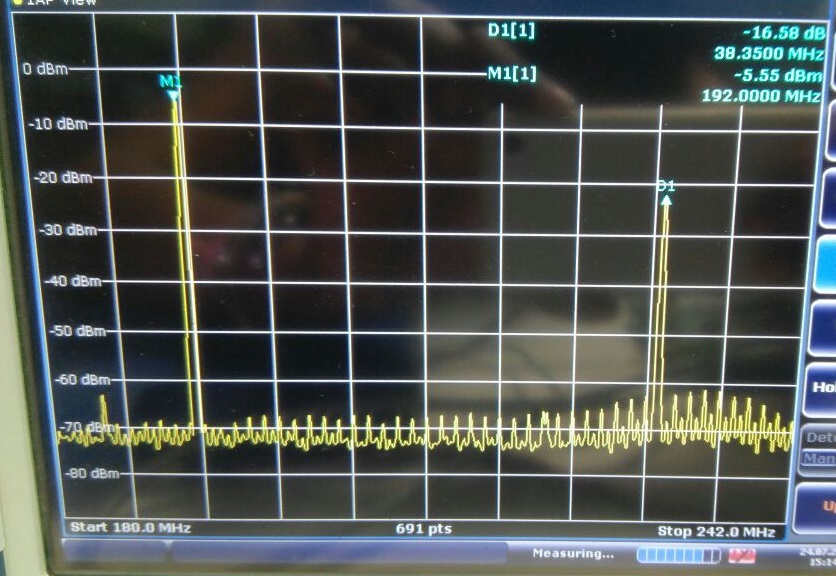 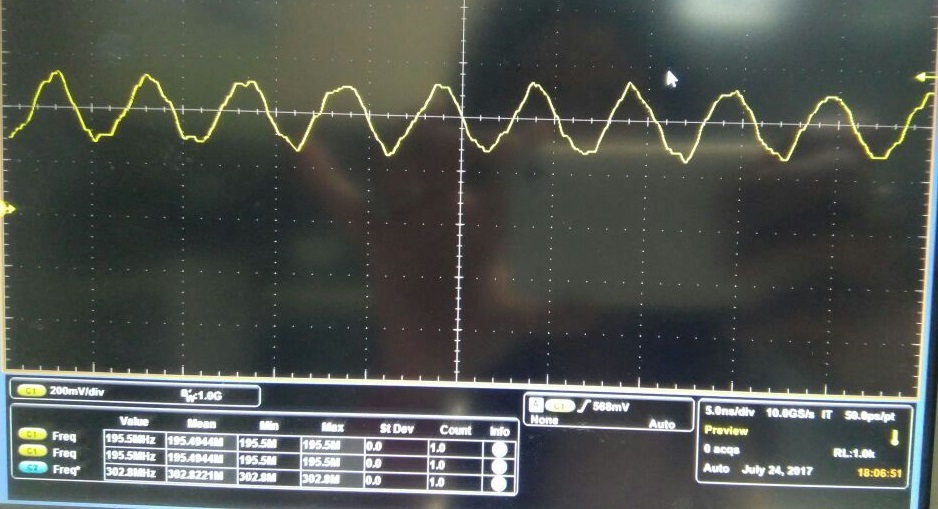 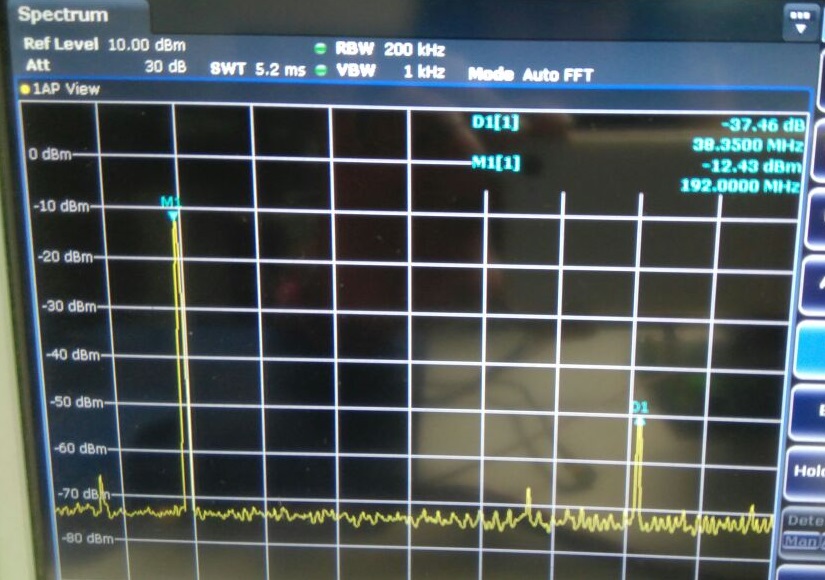 CODE=7
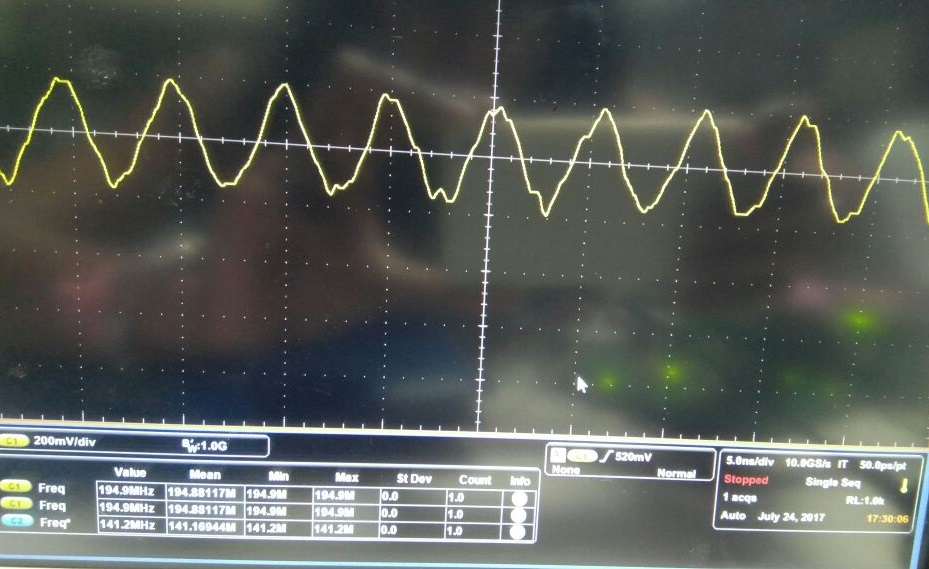 CODE=A
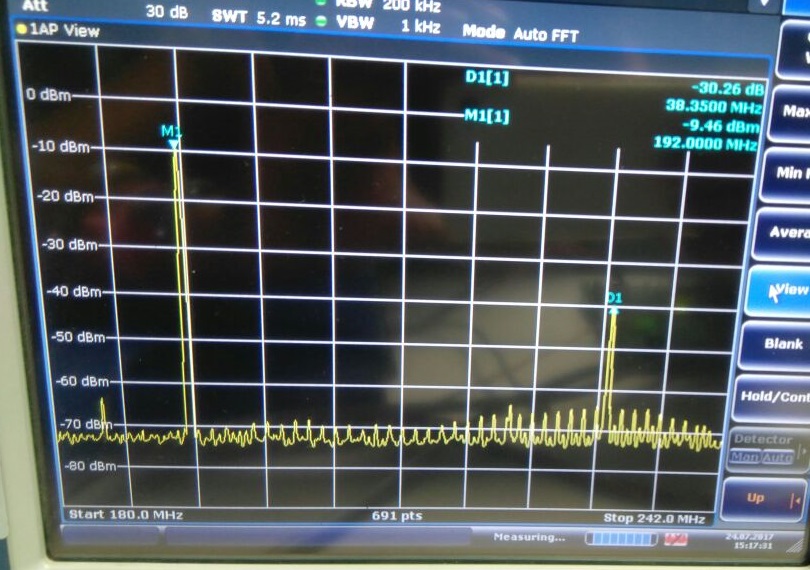 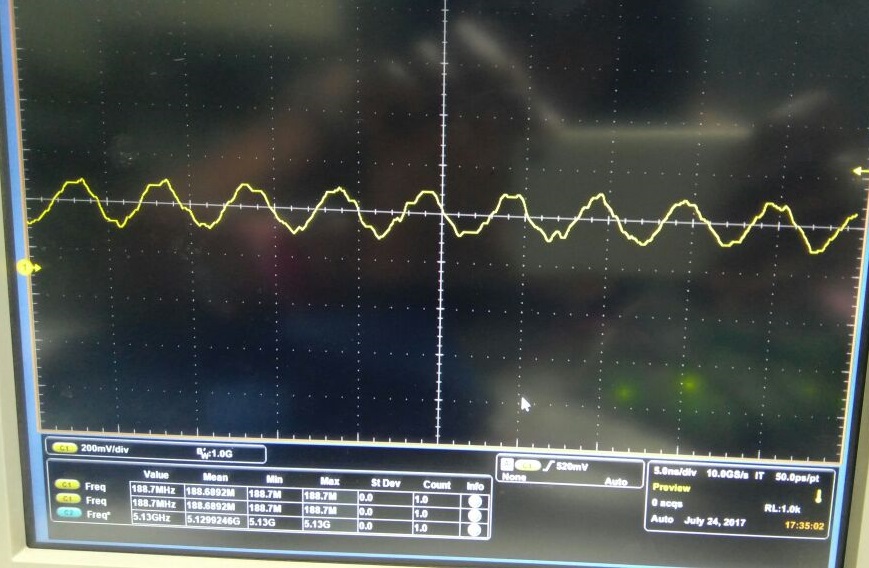 CODE=5
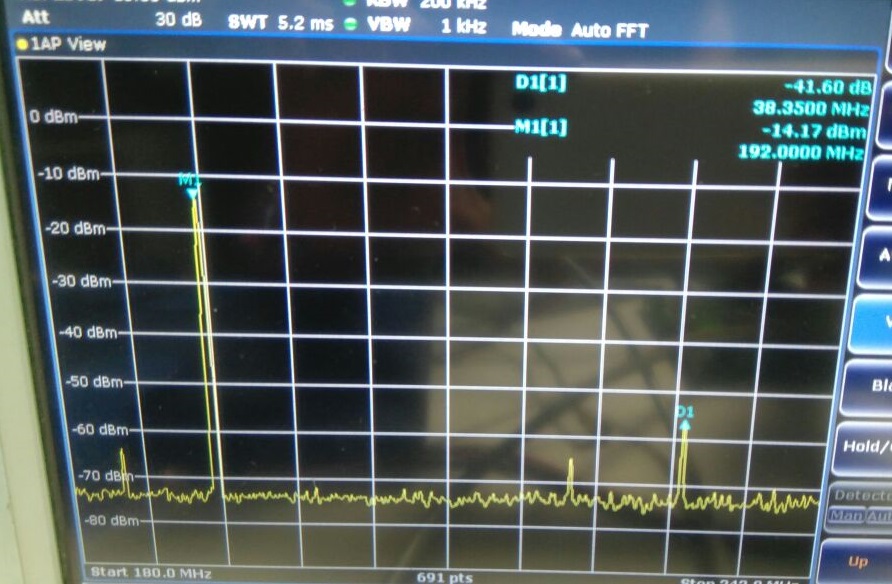